“Quiz”canciones
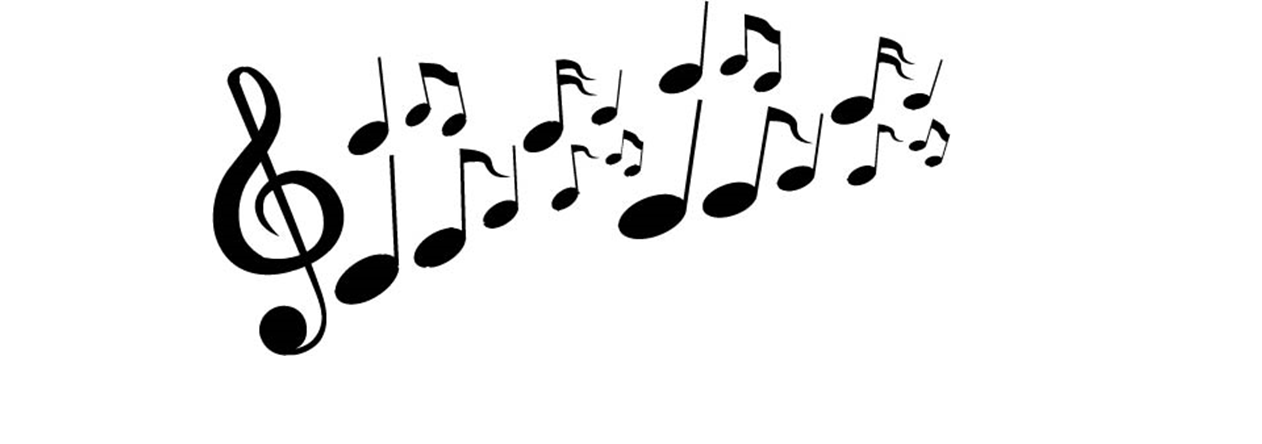 El indefinido
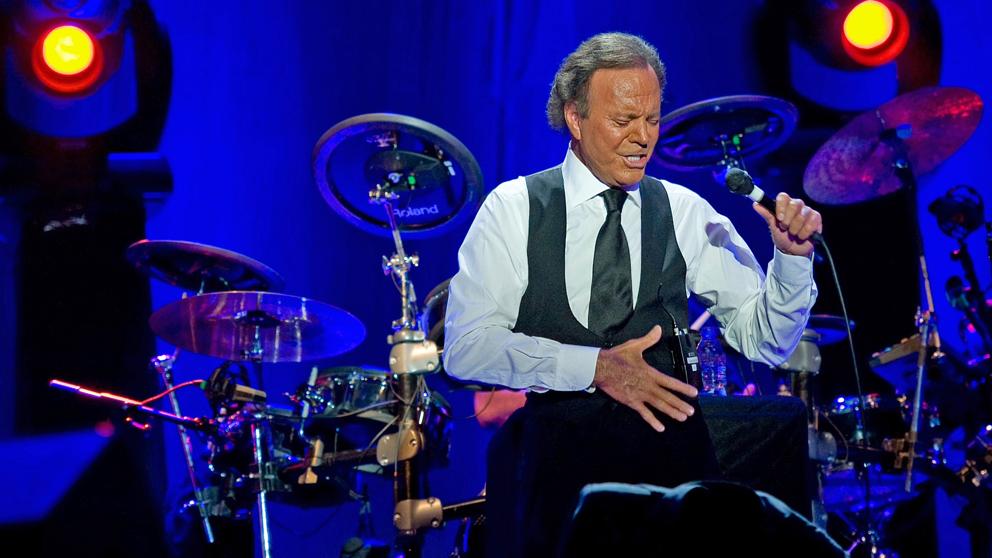 Julio Iglesiasme olvidé de vivir
https://vibby.com/v/Xkwc19Gau
L. FONSI ft. Daddy yankee“despacito”
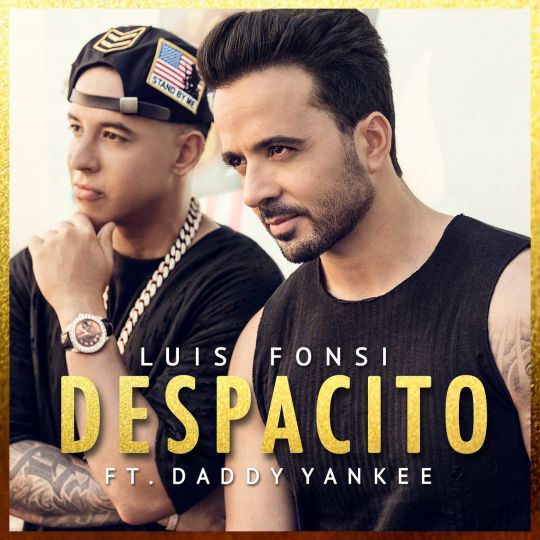 https://vibby.com/v/XJ36ZqG6_
Alvaro SOLER “LIBERTAD”
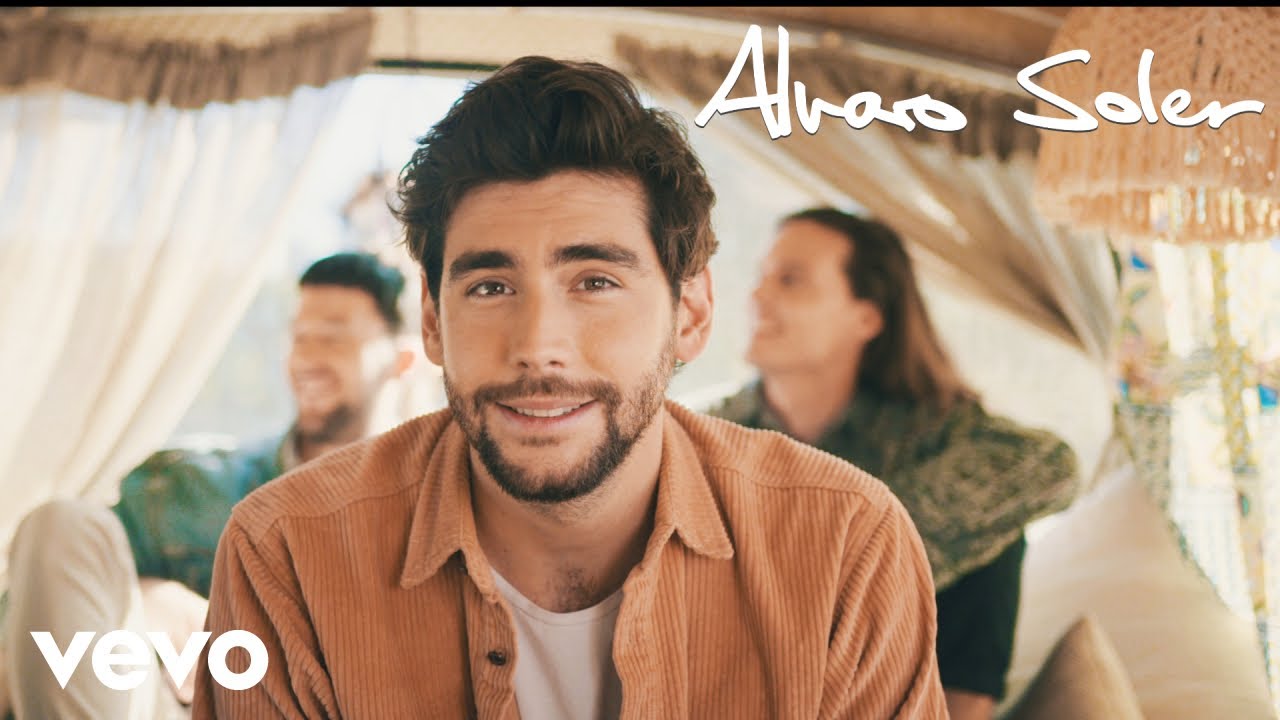 https://vibby.com/v/7JBLfcf6d
Alvaro SOLER – “Sofía”
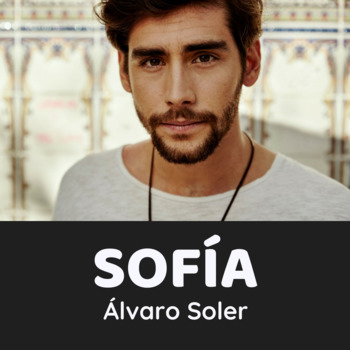 https://vibby.com/v/m1eSX9MT_
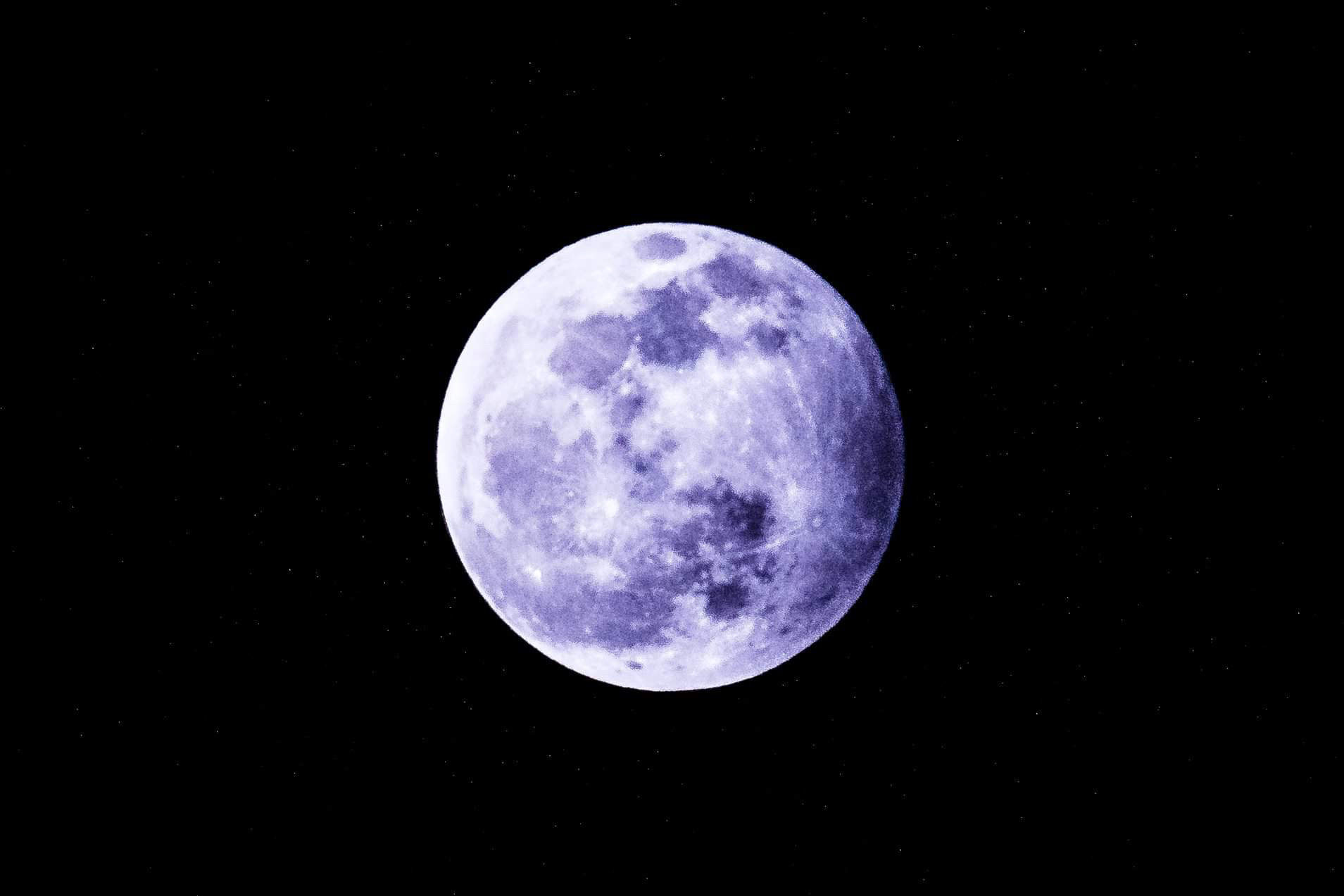 Mecano“hijo de la luna”
https://vibby.com/v/Xk8g4qMa_
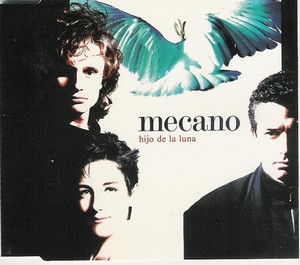 J. IGLESIAS- P. ANKA “a mi manera”
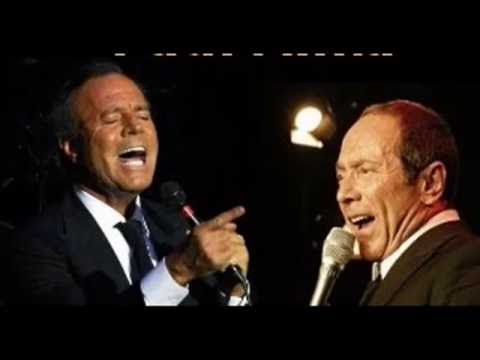 https://vibby.com/v/m1iI4qzT_
Pedro Capo – “Calma”
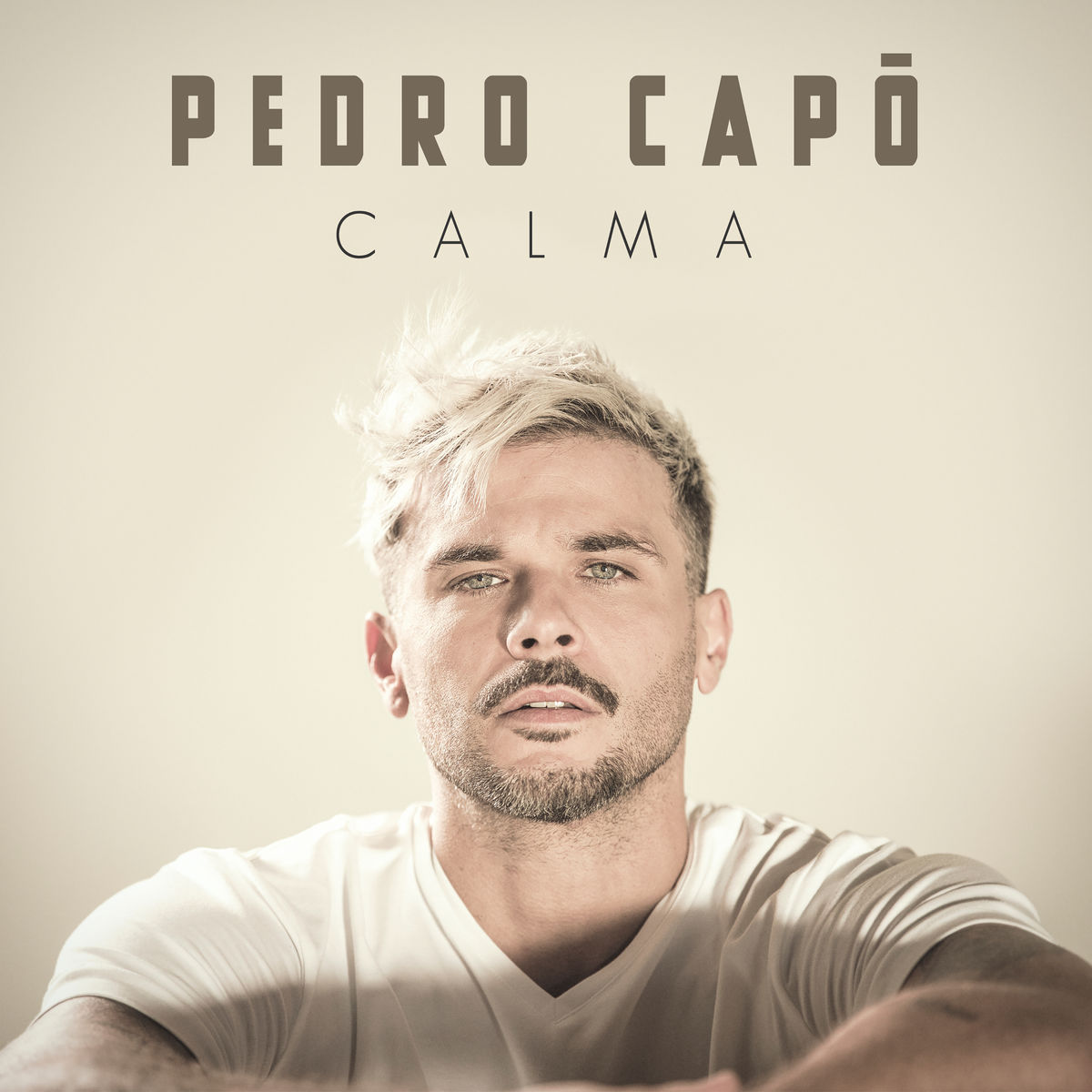 https://vibby.com/v/Q1IDB9MT_
Joaqúin Sabina – “ataque de tos”
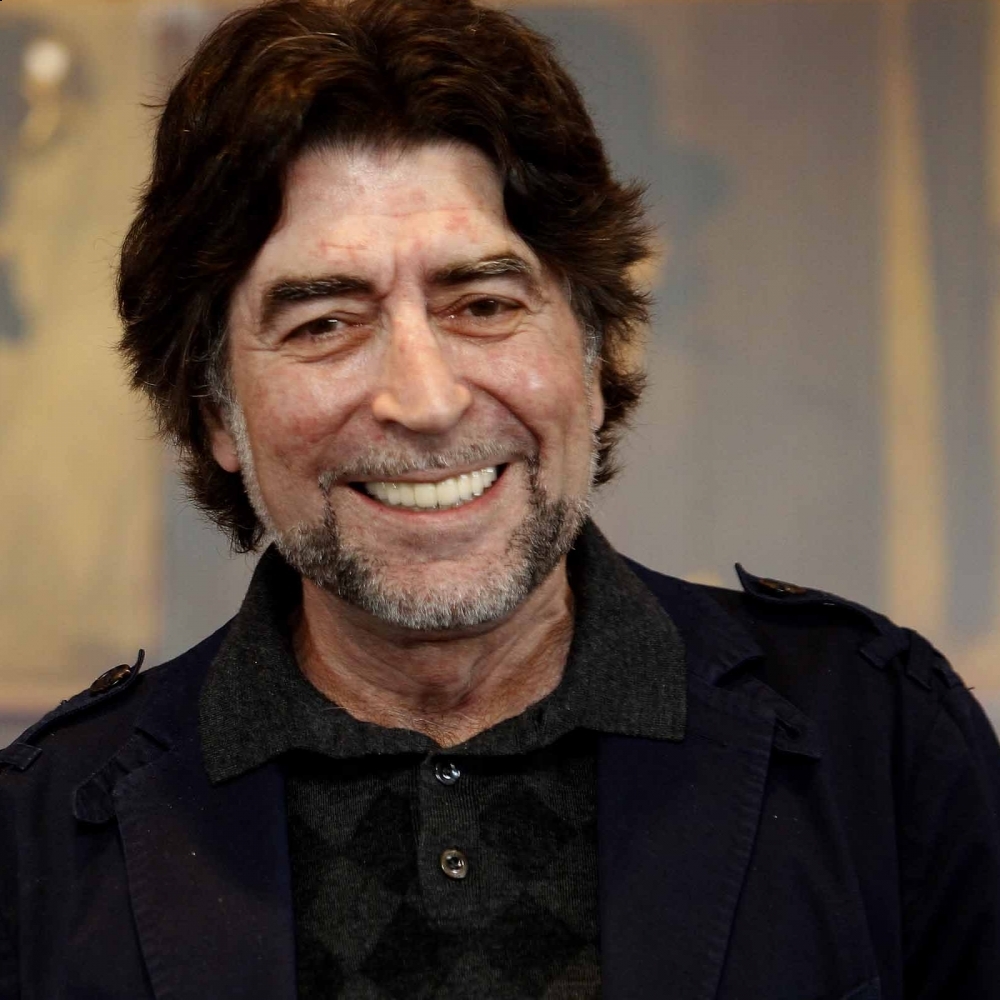 https://vibby.com/v/QyllZd9zpO
Nicky Jam – E. IGLESIAS  “el perdón”
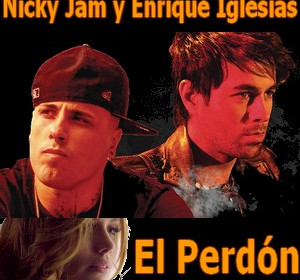 https://vibby.com/v/QkiFYqGp_
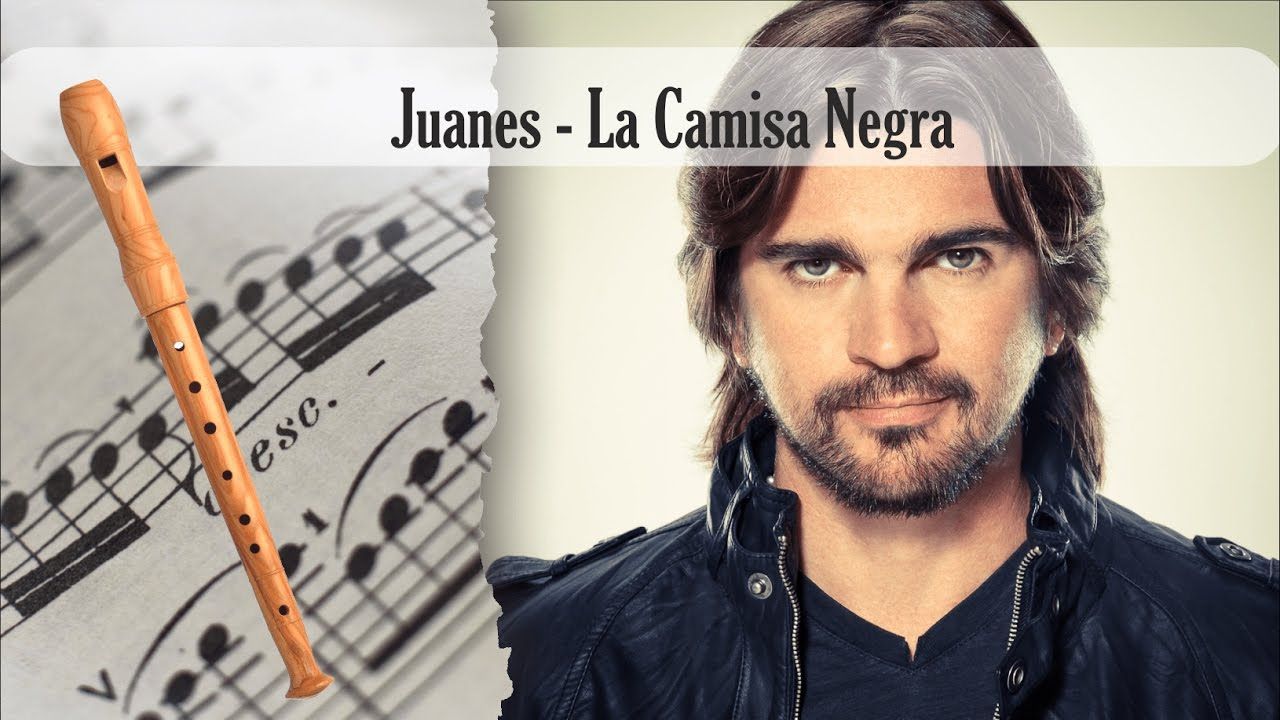 JUANES – La camisa negra
https://vibby.com/v/71m8qMLTu
https://vib.by/v/Qk4kEsMpO
Shakira – “waka waka”
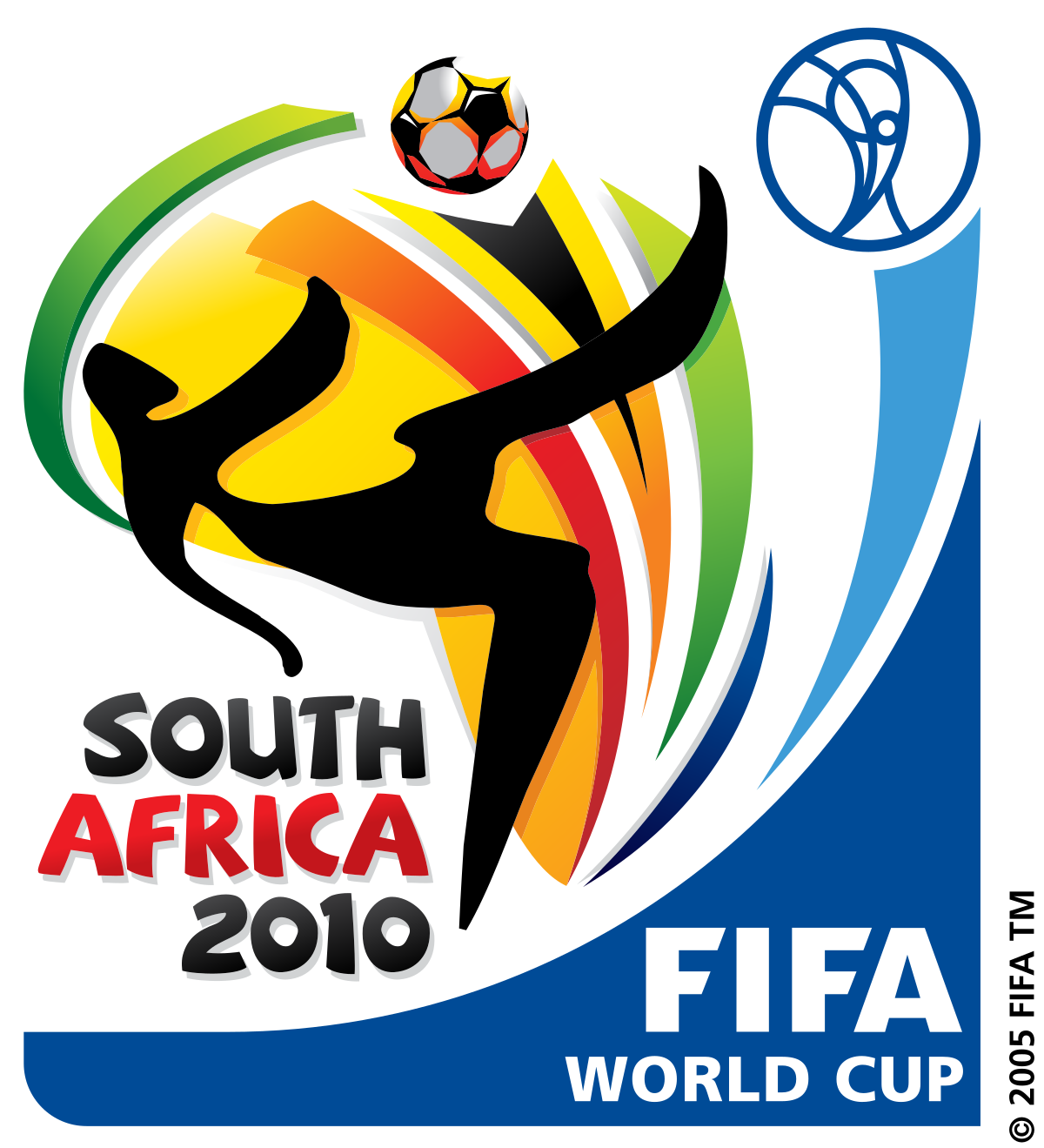 https://vibby.com/v/710NRqf6d
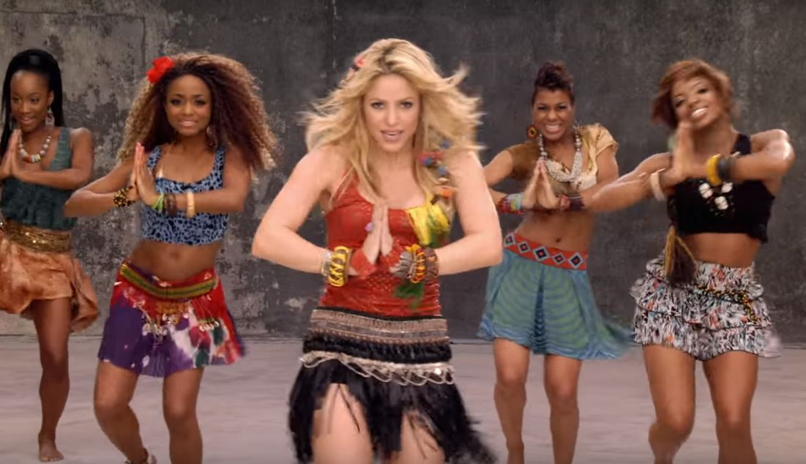